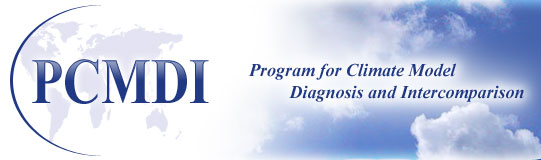 Observed Temperature Changes in the Troposphere 
and Stratosphere from 1979 to 2018
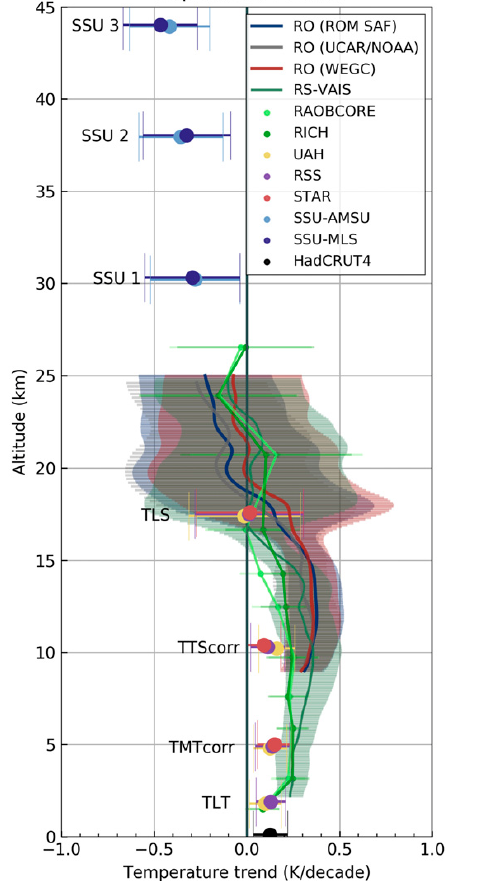 Objective
Perform a detailed intercomparison of observed atmospheric temperature trends in measurements from satellites, radiosondes, lidar systems, and GPS radio occultation (RO) 
Research
Quantify multi-decadal trends in tropospheric and stratospheric temperature over different time periods, with a primary focus on the satellite era (1979-2018)
Assess the consistency between trends inferred from different types of measurement system 
Impact
Over the last four decades, results show a robust cooling of the stratosphere (ca. 1–3°C) and a robust warming of the troposphere (ca. 0.6–0.8°C) 
Over the post-2001 RO period, RO measurements indicate significant warming of the troposphere, with trends of 0.25–0.35°C per decade
In the tropical upper troposphere, RO and radiosondes show amplification of surface warming over 2002 to 2018, consistent with a moist adiabatic lapse rate
Satellite data sets have smaller warming over this period
Figure: Upper-air temperature trends for the tropics (20°N-20°S) over 2002 to 2018. Layer-average temperature trends are for MSU-AMSU (RSS, STAR, and UAH) and for merged SSU records. Vertically resolved records are from radiosondes (RS-VAIS, RAOBCORE, and RICH) and from three different RO data sets. The surface temperature trend is from HadCRUT4.
Reference: A. K. Steiner, F. Ladstädter, W.J. Randel, A.C. Maycock, Q. Fu, C. Claud, H. Gleisner, L. Haimberger, S.-P. Ho, P. Keckhut, T. Leblanc, C. Mears, L.M. Polvani,
B.D. Santer, T. Schmidt, V. Sofieva, R. Wing, and C.-Z. Zou. Journal of Climate, 33, 8165-8194 (2020).